The art of the deal: What will happen if the US withdraws from the nuclear agreement with Iran?
CEPS- 23 April 2018 
Chair: Steven Blockmans Head of EU Foreign policy,  CEPS

Speaker: Dr. Majid Golpour – ULB
The complexity of the JCPOA implementationJoint action plan:  5+1 and Iran
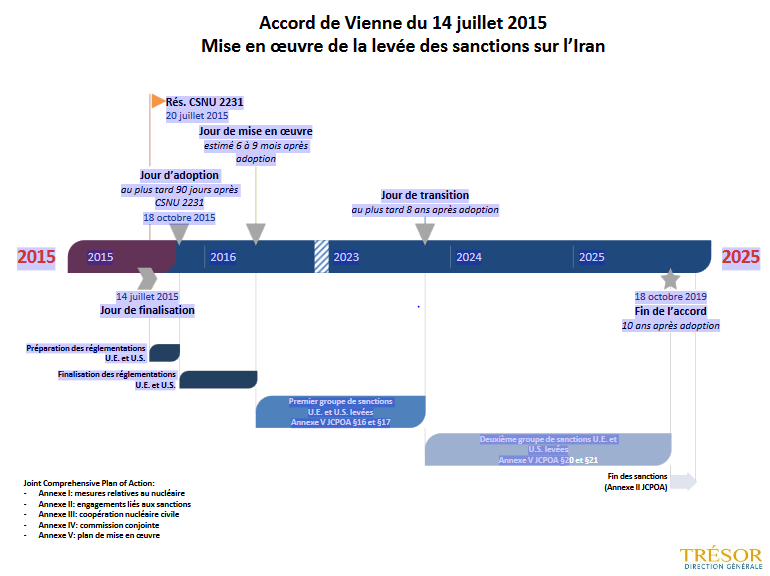 https://www.treasury.gov/resource-center/sanctions/OFAC-Enforcement/Pages/jcpoa_implementation.aspxhttps://eeas.europa.eu/statements-eeas/docs/iran_agreement/annex_5_implementation_ plan_en.pdf http://jcpoatimeline.csis.org/
2
Milestones for the gradual lifting of sanctions against Iran
2015: 		Reduction of 2/3 of the number of centrifuges
2016: 		Beginning of the lifting of economic sanctions
2020: 		End of arms embargo (unless vetoed by the 	UN)
2023: 		End of embargo on the components of ballistic 			program (ditto)
		Permanent removal of provisionally-lifted sanctions
2025: 		End of limitation to 5060 active centrifuges
		End of the frame acquiring sensitive nuclear well
2030: 		End of limitation of enriched uranium stocks
		End of activities related to militarization
		End of prohibition to develop heavy water reactors
		End of sanction mechanisms 
2040:		End of additional inspections by the IAEA
3
Risk factors (in ascending order)
4
L’Iran en transition : défis et enjeux économiques
Valeur de la monnaie nationale
Intensification de la guerre économique
Refus du budget
Isolement économique de l’Iran
Faillite des banques
Emploi, massification du chômage
Crise de réputation
Chômage des diplômés
Pénurie des banques
Inflation et récession
Controverse autour de la croissance économique
Transparence et véritable statistiques économiques
Variabilité des taux de change (taux d’intérêts)
Prédominance de l’économie clandestine
Autorité de la banque centrale contestée
Détente régionale
Le montant et l’usage de l’argent iraniendébloqué par JCPOA
Relancement de la croissance économique
Dr. Majid Golpour 2018
5
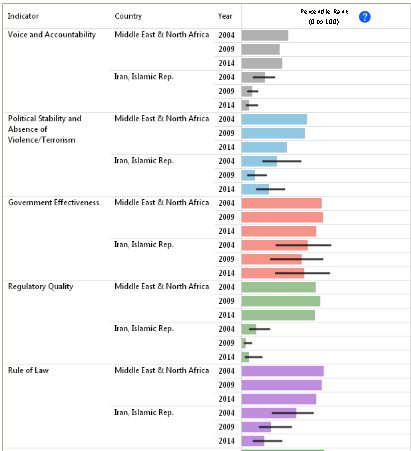 La politique et l’économie de la R.I.I mises au défi 



Les indicateurs de la bonne gouvernance
(WGI)

2004-2014
Source: Kaufmann D., A. Kraay, and M. Mastruzzi (2010), The Worldwide Governance Indicators: Methodology and Analytical Issues. WGI  : www.govindicators.org
Dr. Majid Golpour 2018
6
Le marché du monopole et les holdings du Guide
موسس :فرمان خمینی
بنیاد مستضعفان
حجم تر نور: ده میلیارد دلار
چهره شاخص : رفیق دوست 
اموال : بیش از سی میالارد دلار 
عنوان فعالیت رسمی : کمک به مستضعفین 
بخش اعضام نهاد ،از معافیت مالیاتی برخوردار است .
بنیاد شهید
حجم ترنور: پنج میلیارد دلار 
 چهره شاخص : آیت اله صانعی
اموال: بیش ازنوزده میلیارد دلار 
عنوان فعالیت رسمی : کمک به خانواده شهدا 
دارای معافیت مالیاتی 
چهره شاخص : مهدی کروبی
بنیاد پانزده خرداد
حجم تر نور : یک میلیارد دلار
چهره شاخص: آیت اله صانعی
اموال : بیش از هفت میلیارد دلار 
عنوان فعالیت رسمی : کمک به خانواده شهدا
تعیین جایزه برای ترور سلمان رشدی 
 معافیت مالی دارد
گروه صنعتی عظام
حجم تر نور : دو میلیارد دلار
 چهره شاخص:آیت اله ایروانی 
اموال : بیش از بیست میلیارد دلار
 مافیای خودرو 
معافیت مالیاتی ندارد
بنیاد مسکن انقلاب اسلامی 
حجم تر نور : یک میلیارد دلار
چهره شاخص آیت اله صانعی 
 اموال بیش از هفت میلیارد دلار 
عنوان رسمی : کمک به خانواده شهدا 
معافیت مالیاتی دارد
مجموعه فواد رای
 حجم ترنور: هشت میلیارد دلار
 چهره شاخص :
آیت اله ری شهری 
اموال : بیش ازهفده میلیارد دلار 
در بخش عمده ای از فعالیتهای اقتصادی معافیت مالی دارد .
آستان قدس رضوی 
حجم ترنور : پانزده میلیارد دلار
چهره شاخص : آیت اله رییسی و واعظ طبسی 
 اموال : بیش از هفتاد میلیارد دلار
ستاد اجرای فرمان امام ،  و بنیاد برکت
حجم ترنور  :  بیست میلیارد دلار 
چهره شاخص :مخبر

اموال : بیش از شصت میلیارد دلار
Dr. Majid Golpour 2018
7
Le marché du monopole et les holdings du Guide
قرارگاه سازندگی سپاه (بیش از چهل میلیارد دلارقرارداد در حال حاضر با دولت )
بنیاد تعاون سپاه ( با بیش از  شش میلیارد دلار قراردادهای گوناگون)
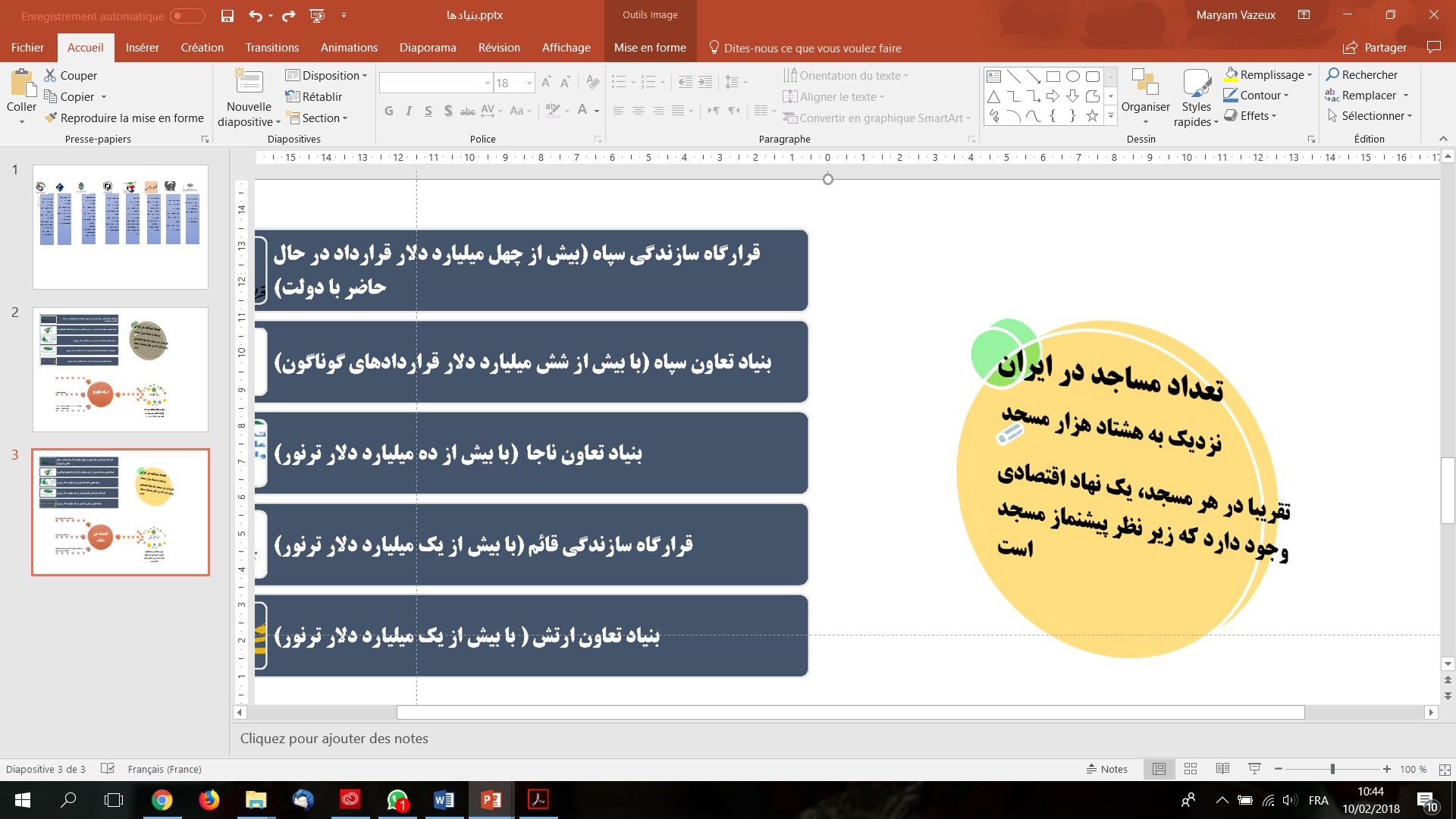 بنیاد تعاون ناجا ( با بیش از  ده میلیارد دلار ترنور)
قرارداد سازندگی قائم ( با بیش از  یک میلیارد دلار ترنور)
بنیاد تعاون ارتش ( با بیش از  یک میلیارد دلار ترنور)
شبه اقتصاد در اختیار نیروهای مسلح
ااق
اقتصاد 
غیر شفاف
شبه اقتصاد در اختیار رهبر
فساد عظیم کنونی
شبه اقتصاد روحانیون تحت عنوان
 " هیات ها ونهادهای کوچک" در کنار هر مسجد
قریب هفتاد درصد اقتصاد کشور
 به شیوه ای غیر شفاف اداره شده 
و در اختیار افراد فاسد است
Dr. Majid Golpour 2018
8
OU VA L'IRAN ?
sociales.  Ce  silence  n'a  fait  que  retarder  les  solutions pour  corriger  le  systeme.  En juin  2016,  le  Centre  de recherche	du  Parlement a deplore la situation d'« insolvabilite »   et  de  « faillite »  des  banques  et  a explique  clans  un   rapport  :  « Dans  les  banques   ira­ niennes,   les  prets   improductifs   constituent   environ 17 % des  prets  totaux.  En  comparaison  avec  les  pays voisins,  ou  il est  habituelJement  a un  chiffre,  ce  taux est  tres  eleve  en  Iran. »  Les  difficultes  a executer  les obligations  de  paiement   ont  atteint  des  proportions inquietames. Le tableau suivam indique les arrieres de paiement  bancaire  sous  le  gouvernement  Rohani 9  :
En Iran, le rapport entre les arrières et le total des prêts bancaires  est  de 15,4 %,  alors  qu'en  Europe  il se situe  autour  de 4 %.Pour  comprendre  l'ecat  de  same  du  système  ban­ Caire  iranien,  il convient  également  de se pencher  sur les  « comptes  ambigus ».  Selon le ministre de la Jus­tice, Mostafa Pourmohammadi, « il y a  50  millions  de  comptes   bancaires   ambigus  et  sans  indemnité  précisée  telles  données  remettent  en  cause  le système bancaire  de  nacre  pays 10   » La  crise  bancaire  est  le  fruit  d'un  vice  qui  affecte depuis  de  nombreuses  années  le  système  iranien.  Les banques Ont été transformes en des Caisses d'obtention
DE  L'INEXTRICABLE  CONTRADICTIO N...
de prets faciles, abusifs ec illegaux par les societes affiliees aux Gardiens de la revolution  et les fondations du Guide supreme,  comme  le  QG  de  l'execution  du  commande­ menr  de  l'Imam  (Eilm).  Par  ailleurs,  une  pare  conside­ rable  du  potentiel  bancaire  est  sous  la  domination  des pasdaran,  des forces de securire de l'Erat, de la milice du Bassidj  er  autres  organes  au  service  du  Guide  supreme. Le  tableau ci-dessous  momre  comment  ils se sont acca­ pare  les  banques,  consacrant  les  profits  au  service  du financement des operations des pasdaran  pour le controle de la societe et I'engagement  militaire  clans les differents pays de la region. Resultat ? Le systeme bancaire est inca­ pable  d'accomplir  son  role  d'aide  aux  investissements clans la production  et  le commerce  du  pays.
DE  L'INEXTRICABLE  CONTRADICTION ...
•    7-
Absence  d'Etat  de  droit

L'absence  d'Etat  de  droit  en  Iran  se manifeste  clans divers  domaines :  le  caractere  opaque  de  la  question de   la  propriete,   les   interferences   imprevisibles   des organes militaires et religieux clans l'economie, les abus systematiques  des autorites  concernant  le budget  et les
Les    investissements    de   ces    poles    economiques s'effectuem   principa.lement   clans  les   secteurs   strate­ giques   tels   que   les   hydrocarbures,    Jes   mines,   les communications,  la  perrochimie,  la  production  auto­ mobile,  les  banques, les  assurances  et la  construction. Les  ma.lversations,  les bakchichs et les autres formes  de detournement  du  bien  public  decoulenr  de  !'absence d'Etat  de  droit. Ils  sont  egalement  la  source  de  l'ins­ tabilite  financiere  et  du  desordre  clans  l'acrivite  eco­ nomique.
L'annee   derniere,   les   revelations   concernant   de grands  dossiers de corruption  Ont  ebranle le  regime, notamment  avec  les  fiches  de  paie  exorbitances  des directurs  de  banque  et  de  haucs  fonctionnaires  de
OU VA L'IRAN ?
biens  publics,  !'absence  de  securite  juridique  et  l'ins­ tabilite  reglementaire.
Les  interferences  des divers  organes  de pouvoir  clans l'economie  ont pris  une  tournure  formelle  depuis  une dizaine d'annees.  De sorte que les fondations religieuses du   Guide  supreme   et  les  organes  militaires  se  sont
approprie  illicitement  des  pans  entiers  de  l'economie, notamment  des milliers  d'entreprises  et la majeure  par­
tie  du  marche  financier  et  la  Bourse.  Selon  une  emde
publiee   par   la   Fondation   d'etudes  pour  le  Moyen­ Orient  (Ferne),  ha.see  a Paris 11, le  processus  de  domi­ nation  du  Guide  supreme  sur  l'economie  a  conduit  a
la formation  de quatorLe poles  financiers,  commerciaux
et  industriels,  illustres  dans  le  tableau  suivant :
142
Taux de change
Avec l'augmentation de la pente rapide (au cours des six derniers mois), le prix du dollar, a atteint environ 30 pour cent de plus.
Dr. Majid Golpour 2018
15
Macro-economic and financial instabilityUncertainty on the Iranian macro-economic model
Iran’s real economic situation
Modernizing the Iranian economy
Access to financial and legal information: essential  lever for partnerships and economic development 
Towards macro-economic stability through a fundamental choice to reform and modernize the Iranian economy and systems?
Which economic growth model for Iran? Plan A, B… and C!
	A: Closed economy monopolized by the inner circle 
	B: New policy of openness and regional détente to re-establish links to 	foreign banks 
	C: End of domestic barriers to foreign investment; reinforcing and 	securing the private sector through equal opportunity and complete 	transparency 
EU support for liberalization of the economy and partnerships with private sector in respect of fundamental rights
16
17
L’Iran en transition : défis et enjeux politiques: L’heure des Choix
Le déclin institutionnel et structurel

Crise de succession, la fin du Velayat Faqih?

Accords politiques entre radicaux et réformateurs
Intervention militaire ciblée

Coup d’état militaire
Changements pacifiques et non-   violent : vers un nouveau leadership
Le processus de désignation du troisième guide suprême remis en question
L’Ultime facteur de l’escalade de la crise au sommet du pouvoir
Les discriminations judiciaires et policières (liberté de parole, d’expression, d’association, liberté de conscience, pluralisme et démocratie…) nullement basées sur le pouvoir de la majorité et le respect des minorités. 
Gestion médiocre de la crise interne du régime sous la présidence de Rohani
Les risques connus et potentiels pour la désignation du troisième guide
Sans le troisième guide suprême : fin de la république islamique d’Iran ?
La République Islamique contre la République Islamique
18/05/2017
Dr Majid Golpour
21
L’Iran en transition: vue d’ensemble des possibles processus de changement
Gestion du changement  de l’intérieur par les leaders du régime : Un changement constitutionnel , Un effondrement monumental et soudain du système de l’intérieur , Un coup d’état assumé ou rampant des gardiens de la révolution 
 l’aile ultra conservateur: De liquidation institutionnel des réformateurs et le renforcement des ultra conservateur à la nécessité d’un président militaire
L’aile « réformateur », affaiblissement électorale pour la promesse non tenue de JCPOA et la recherche d’un compromis avec les conservateurs 
Les  « députés » issues du  Corps des Gardiens de la Révolution Islamique ( GRI):
Coup d’état militaire en faveur du 3eme guide
Coup d’état militaire  pour stabiliser les conquêtes régionales ( par l’appui d’une puissance étrangère)
Nouveau leadership issu de la société civile organisée et la désobéissance civile et citoyenne (mouvements des droits humains; ouvriers et différentes catégories socio-professionnelles; des biens perdus; pour le retrait du voile obligatoire; pour trouver des solutions durables contre les catastrophes environnementales …)
Dr. Majid Golpour 2018
22
La place centrale d'une "institution" NON ELUE au sein du régime
les Fondements de la  Légitimité du Pouvoir des Faqih en Iran
Guide de la Révolution
Islamique
Haut Conseil 
De
Sécurité Nationale
Welayat-al-Faqih
Désigné à vie
Toutes 
Forces Armées 
(Réguliers Pasdaran
 Plus)
Assemblée 
Des  
Experts
Directeur
 de la télévision
 et de la radio
Niveau normatif
Présidence 
de la Justice
Conseil 
de Discernement
Conseil des 
Gardiens
de la Constitution
Parlement
Niveau sociétal
Elections/
présidentielles
Président 
de la République
Sens et processus 
de la légitimité
Comprendre le mécanisme du fonctionnement du système politique
Désignation
 influence directe 
Influence secrète
Dr Majid Golpour - 2018 - Tous droits de reproduction réservés
23
Électorat : régime présidentiel ou idéologique ?
Guide suprême
Conseil du discernement de l'intérêt supérieur
Leaders des prières du vendredi
Conseil des Gardiens
de la 
Constitution
Représentants du guide en province
Commandant en chef des armées
"Arbitrage Institutionnel"
Fondations « Bonyad"
Gardiens de la Révolution Islamique IRGS
Élection de l’assemblée des experts
Directeur de la RV et de la Radio national IRIB
Élection Présidentielle
Chef du pouvoir judicaire
VP
Gouvernement
Élection de l’Assemblée islamique
Dr. Majid Golpour 2018
24
L’Iran en Transition: Pouvoir politique : résilience ou étape vers l’effondrement ?Société : Entre espoir et incertitude
Des mouvements de contestation aux mouvement sociaux pour la transformation sociale en profondeur?
« Rénover » le régime ou le Réformer? Vers une critique fondamentale de « l’Islam » khomeyniste, et une nouvelle définition des  rapports entre le politique et le religieux...
 Mise en œuvre de politiques, de pratiques et de programmes inclusifs dans ces changements:

L’opposition iranienne et les manifestations de la diaspora iranienne
Synchronisation des facteurs externes et internes du changement 

Nous revivons le même alignement des facteurs internes et externes au changement qu’à l’époque de la révolution.
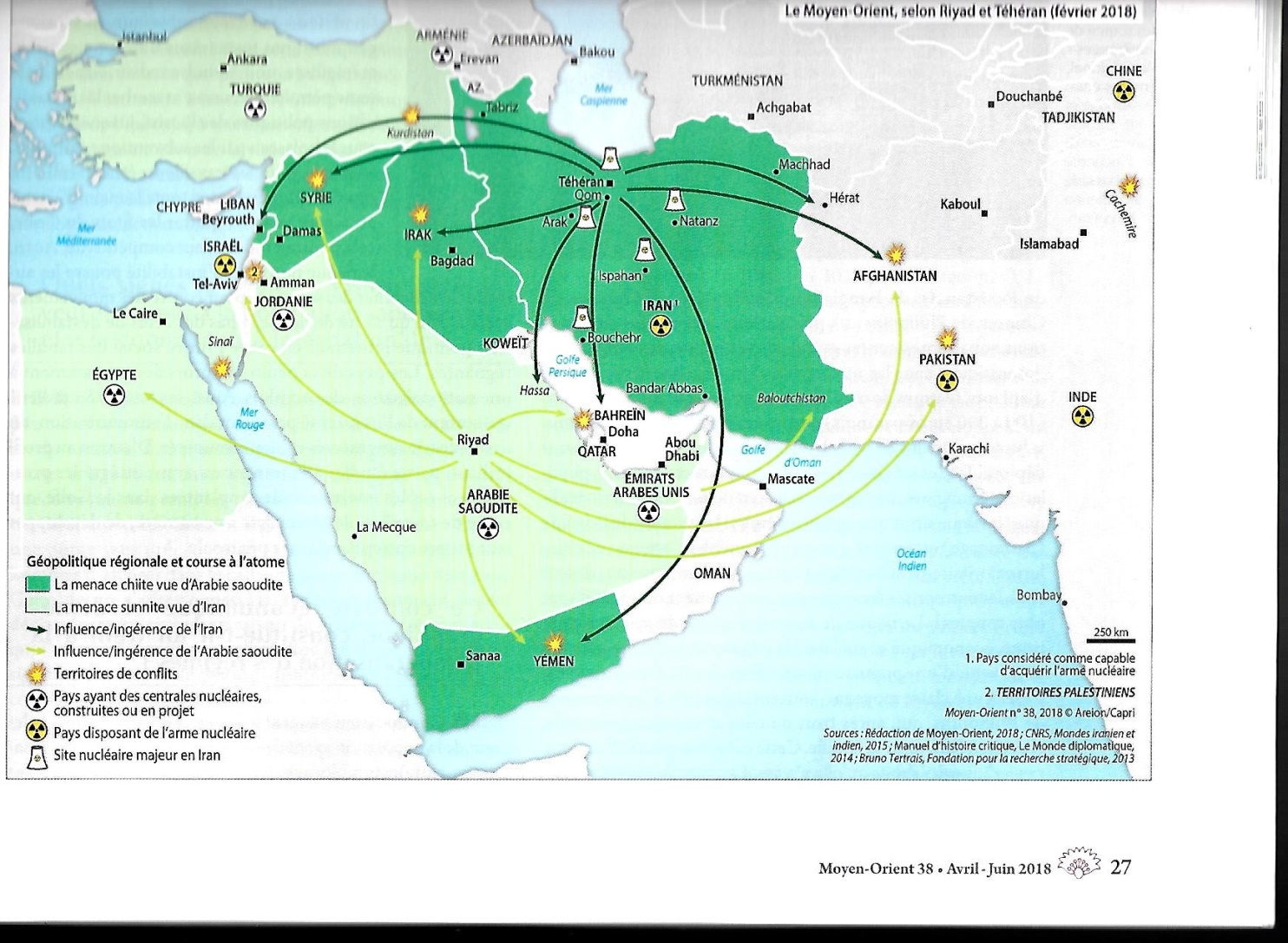 [Speaker Notes: Géopolitique régionale et course à l’atome]
Geopolitical tensions

Regional rivalry
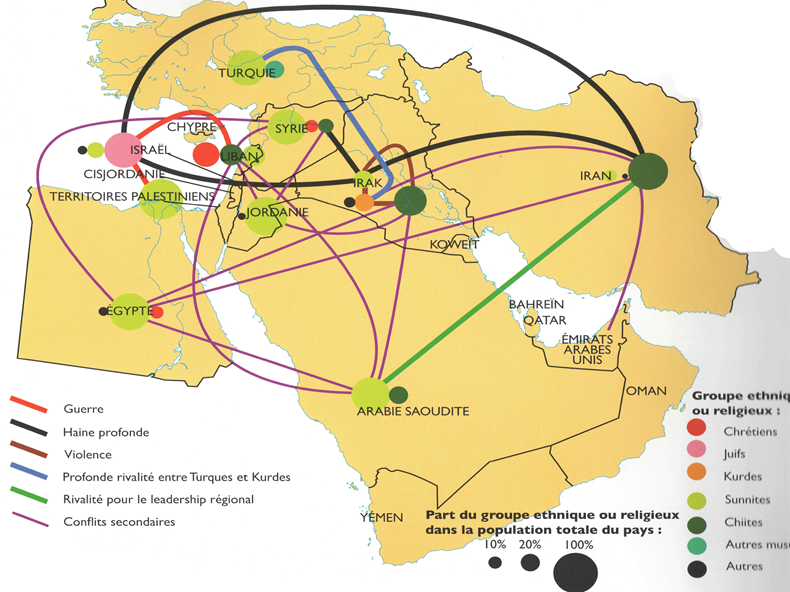 27
Source: Atlas Géostratégique du Proche et du Moyen-Orient 2009
28